Автоматизация [р] в словах со слогом «дра».
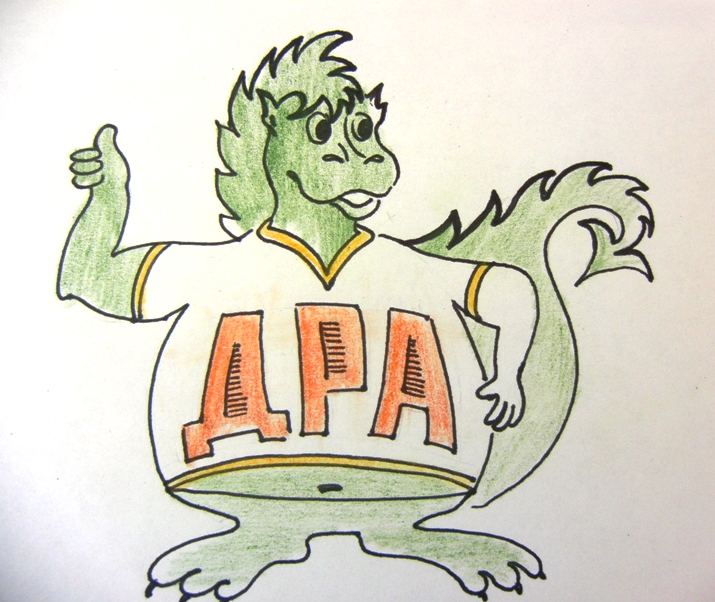 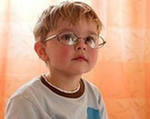 Уважаемые коллеги!
      Данное практическое пособие, надеюсь, станет для вас помощником в сложной и кропотливой работе по исправлению дефектов произношения звука [р]. 
      Комплексный характер игр, упражнений позволит в процессе коррекции звука  развить фонематический анализ и синтез, укрепить психологическую базу речи, активизировать и расширить словарный запас, сформировать правильный грамматический строй и обогатить связную речь ребёнка.
      Желаю успехов!
Помоги Дракоше завести двигатель своей машины: дррррр….. .
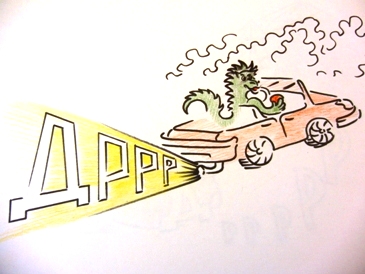 Помоги Дракоше доехать на машине до буквы «А» без аварии и назвать слог: «дррра».
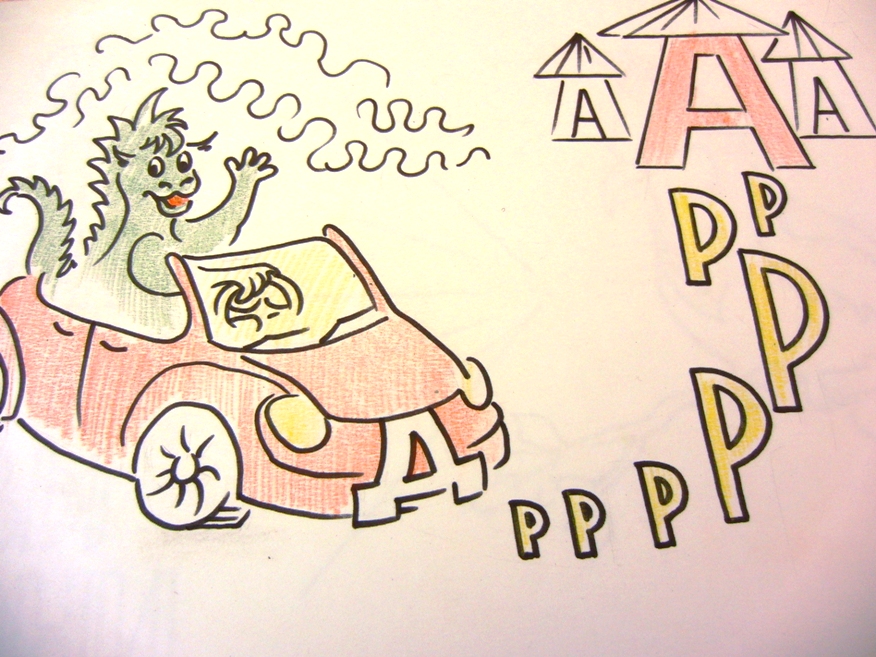 Игра «Гонки»: соревнуемся с Дракошей, кто дальше проедет на своей машине.
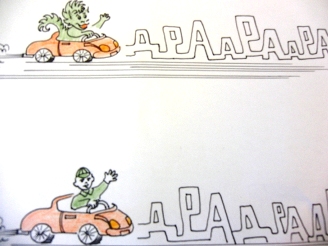 Пальчики здороваются»: дра-дра-дра…  
 (поочерёдное соединение пальцев с большим пальцем).
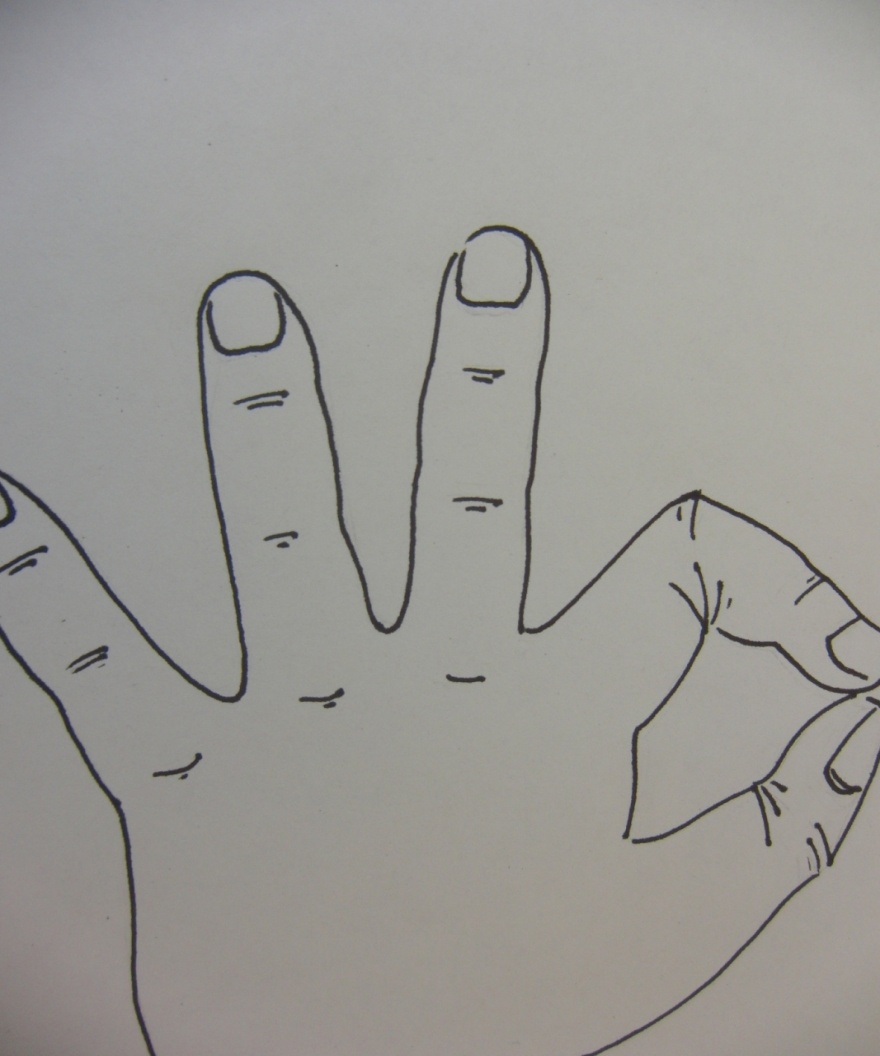 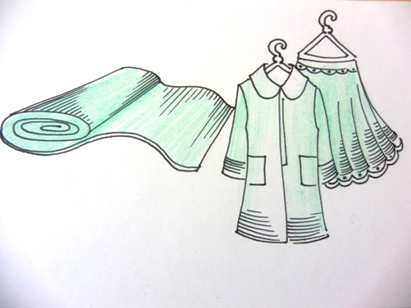 Запомни-повтори:
  драп – драгоценность – драже – дракон. 
 
 


 Назови третье слово.
 
  Поменяй местами первое и последнее слово: что получилось? 
  
  Объясни значение каждого слова. Например:
   драп – это толстая тёплая ткань.
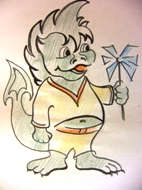 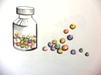 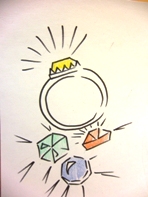 Повтори и продолжи: шляпа из драпа – драповая шляпа, а пальто из драпа - …,       юбка из драпа - …?Про что можно сказать: драгоценный, драгоценная, драгоценное?
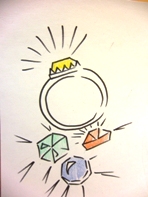 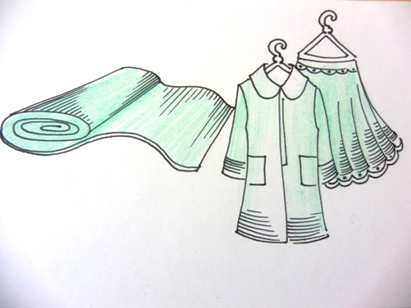 Сосчитай до 5 слова: дракон, драчун, драгоценность. Образец: один дракон, два дракона, три дракона, четыре           дракона, пять драконов.
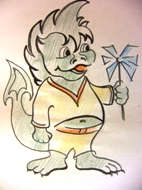 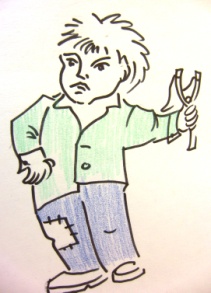 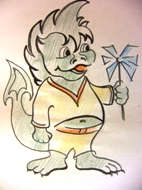 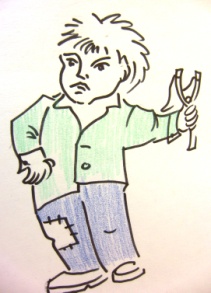 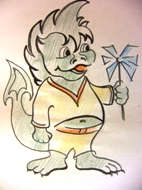 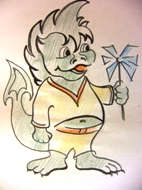 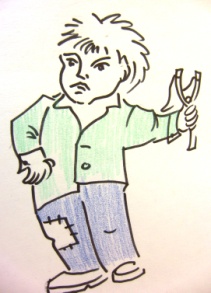 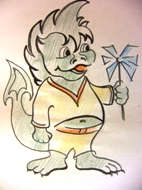 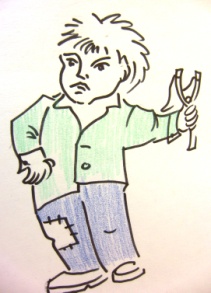 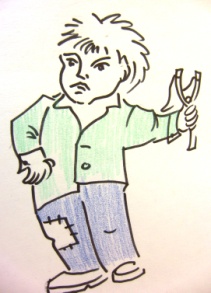 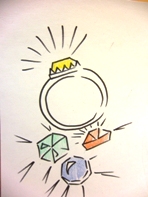 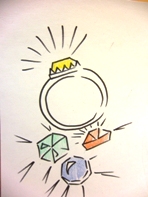 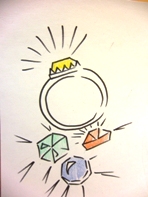 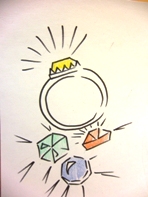 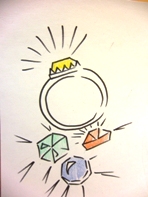 Измени по образцу: игра с мячом. Логопед кидает мяч и называет местоимение.  Ребенок ловит мяч, повторяет местоимение и продолжает фразу.Я дразню попугая.                 Ты дразнишь попугая.Он дразнит попугая.Мы дразним попугая.Вы дразните попугая.Они дразнят попугая.
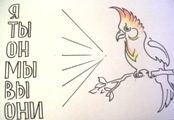 Повтори для Дракоши:Я читаю о драконах.  Алмаз – драгоценный камень. Нельзя дразнить собак. Я люблю есть драже. Драчуны затеяли драку. Не надо драться из-за мяча.
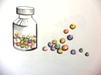 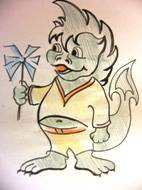 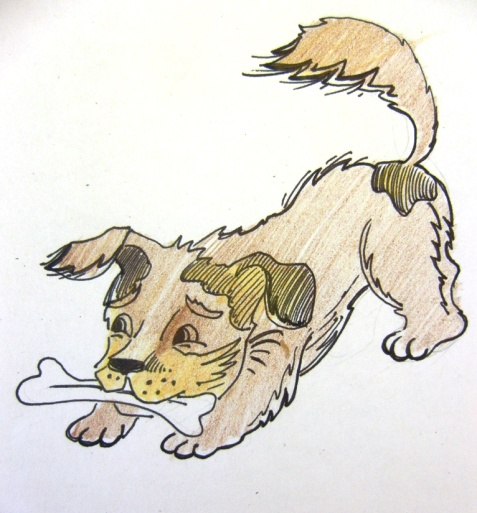 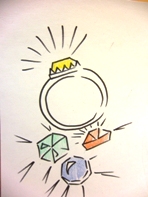 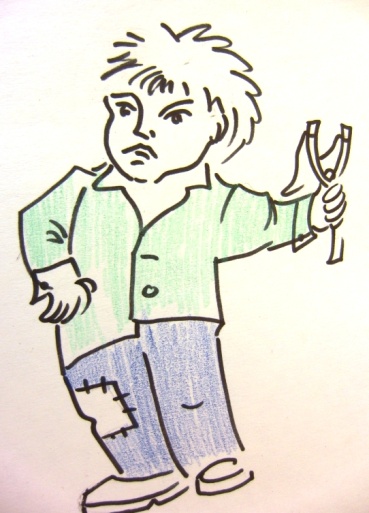 Молодец!
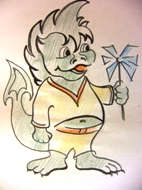 Автоматизация [р] в слоге «дру».
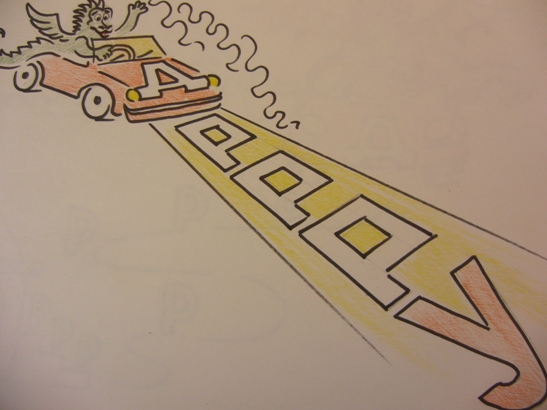 Помоги Дракоше  доехать без аварии до буквы «У» и назвать  слог:  «дррру».
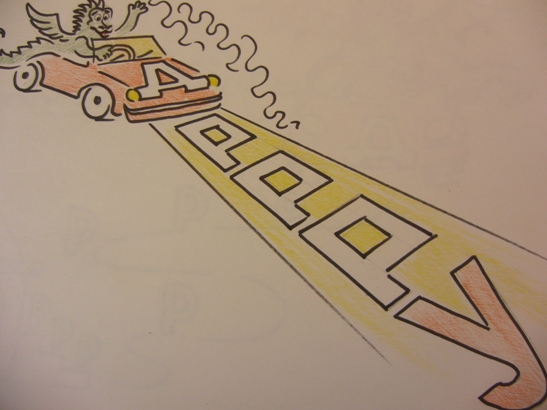 Пальчиковая гимнастика с проговариванием слога «дру».


Исправь Дракошу: взрослый имитирует неправильное произношение
ребенка («дуг» - «друг», «дужба» - «дружба», «дузья» - «друзья»).

Помоги Дракоше подобрать родственные слова  для слова «друг»: 
друг – дружочек – дружище – дружный – дружеский – дружно - друзья. 
Нарисуй для каждого слова шарик. 
Придумай с этими словами предложения.

                                                  А кто твой друг  в группе?
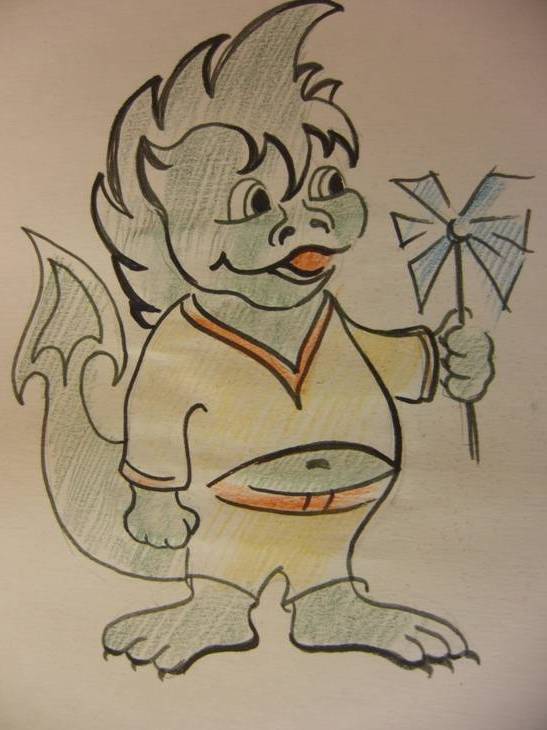 Сосчитай до 5 слово «друг»: один друг, два друга, …пять друзей.У человека - друг,   у гнома -…(дружочек), у великана…-(дружище).
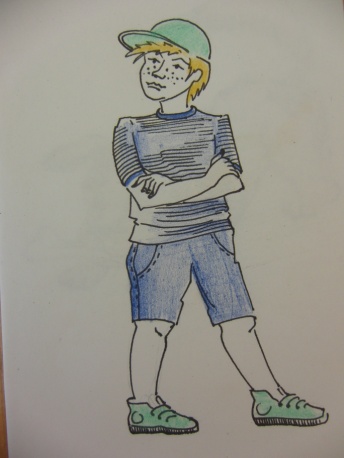 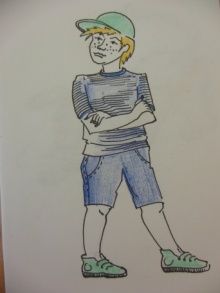 Измени по образцу:( игра с мячом).
Логопед кидает мяч и называет местоимение.
 Ребенок ловит мяч, повторяет местоимение        и продолжает фразу. 
 Я звоню другу. 
 Ты звонишь другу.
 Он звонит другу. 
 Мы звоним другу.  
 Вы звоните другу.     
 Они звонят другу.
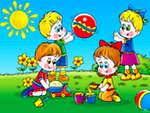 Повтори :




Друзья помогают друг другу.    Нина дружит с Петей.    У меня есть
котёнок  по кличке Дружок.   Котёнок и щенок - друзья.
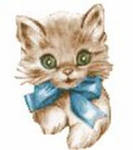 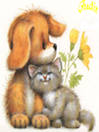 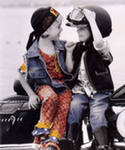 Выучи:
Петя драться любит очень,
 с ним дружить никто не хочет.
 -Как ты думаешь, почему с Петей никто не хочет дружить?
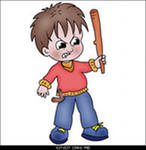 Выучи и расскажи своему другу:
Друг другом дорожит.
Друг с другом драк не затевает.
Друг к другу своему бежит 
И с другом песню запевает.
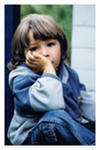 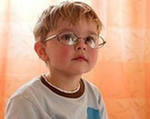 Молодец!
Автоматизация [р] в слоге «дро».
Помоги Дракоше  доехать без аварии до буквы «о» и назвать  слог:  «дррро».
Пальчиковая гимнастика: пальчики раздвигаем и соединяем, проговаривая слог «дро».